Повышение эффективности взаимодействия с финансовыми организациями и институтами развития субъектов МСП при работе с ГК АВТОДОР

Алексей Порошин
Член Генерального совета,
Руководитель Центра финансово-кредитной                               поддержки
ДЕЛОВАЯ РОССИЯ

Сочи, 15 июня 2017 года
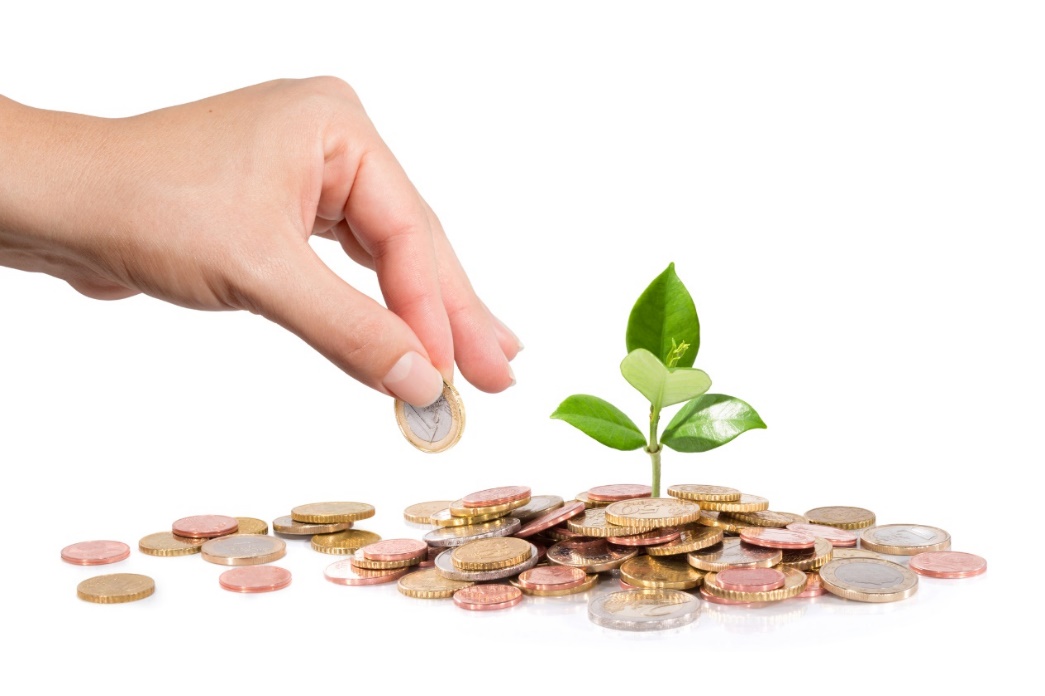 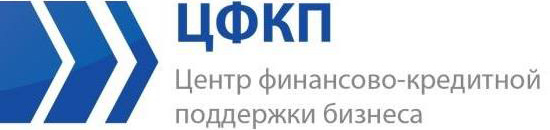 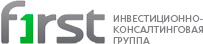 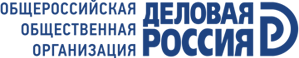 Финансирование. Итоги 2016 г.
Падение портфеля МСП на 9%, до уровня 2013 г.
Наименьшее падение у банков ТОП-30 (-3%) за счет предоставления мер господдержки, остальные – (-15%)
Фиксация ставок в 1 полугодии на уровне 16-16,5% и поэтапное снижение во втором на 2.5%
Улучшение ситуации с ликвидностью у банков, обострение борьбы за лучших клиентов (корпоративных)
Увеличение доли корпоративного кредитного портфеля за счет доли МСП
Увеличение объема и количества мер ГосПоддержки для МСП, ограничивающееся жесткостью подходов и сложностью оформления
Ограниченный спрос на кредиты со стороны МСП – предприниматели предпочитают МФО (по ставкам 25%-30%), либо вообще отказываются (68%) от обращения в банк за кредитом
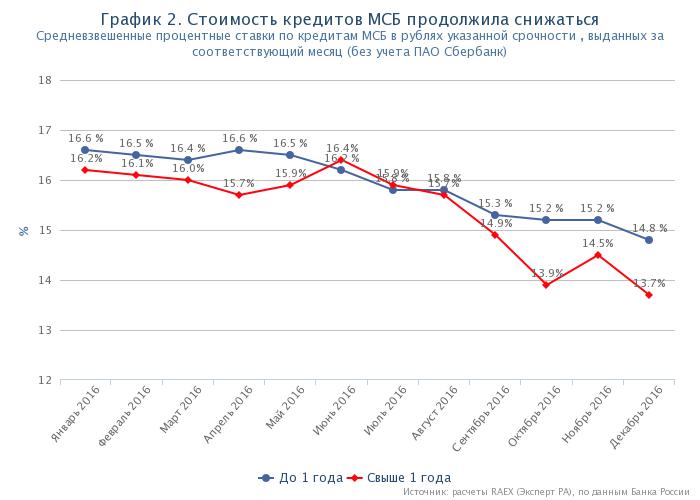 Динамика ставок
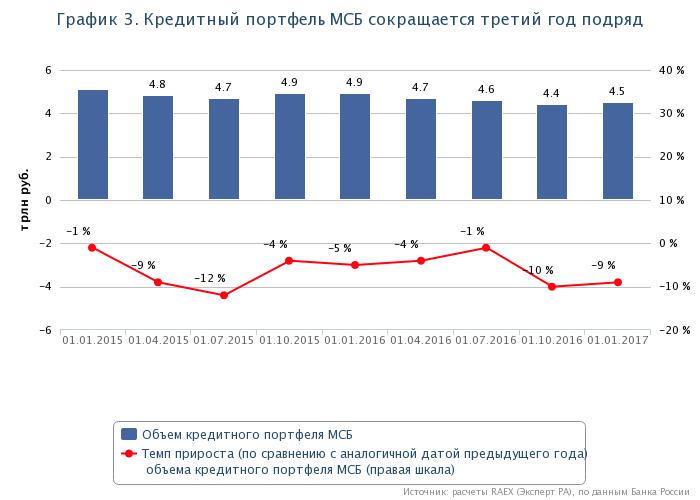 Динамика портфеля
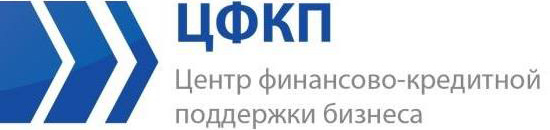 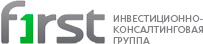 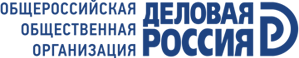 Опрос предпринимателей по мерам финансовой поддержки
Основной проблемой развития МСП остается доступ к кредитным и инвестиционным ресурсам
Самые востребованные банки с госучастием - Сбербанк и ВТБ
42,9% участников опроса оценили уровень доступности услуг банков с госучастием на 4 балла из 5
Дефицит в продуктах: инвестиционные кредиты, прямые инвестиции в капитал, оборотные средства, факторинг
Самые популярные Институты поддержки: Корпорация МСП и Региональный гарантийный фонд
Уровень доступности услуг Институтов поддержки 45,8% анкетируемых оценили в 3 балла из 5
Основные проблемы – затягивание сроков рассмотрения (53,8%), занижение стоимости предполагаемого обеспечения (53.8%), выставление заведомо невыполнимых требований на этапе рассмотрения (46,2%).
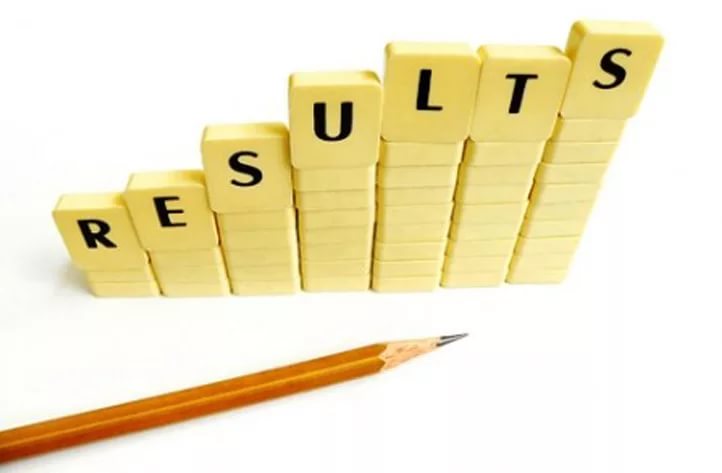 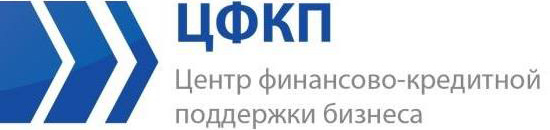 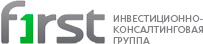 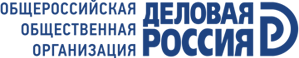 Обеспечение участия в закупках на примере ГК АВТОДОР
Проблема 1 - Необходимость предоставления денежного покрытия/банковской гарантии для участия в конкурсе на право заключения контракта (тендерный кредит/займ).
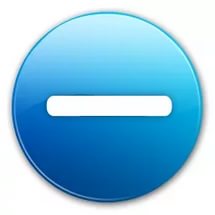 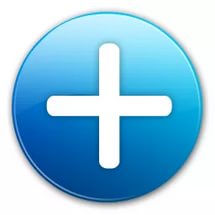 Уменьшение количества игроков в связи с удорожанием продукта 

Низкая диверсификация партнеров по предоставлению тендерных кредитов/займов (текущие партнеры МФО - ООО «Корпорация РИМ» и ООО «ТК – Тендер», https://etp-avtodor.ru/credits/ ) и, соответственно, отсутствие конкуренции, приводит к:
удорожание предлагаемого продукта 
повышение количества отказов в предоставлении продукта
Дорогому механизму «отложенного платежа» - 1% от суммы
Отсечение 
недобросовестных
игроков
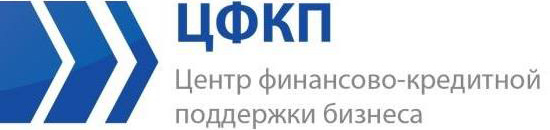 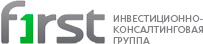 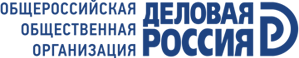 4
Гарантия исполнения и авансирования по контракту на примере ГК АВТОДОР
Проблема 2 - Необходимость предоставления гарантии в целях надлежащего исполнения контракта.
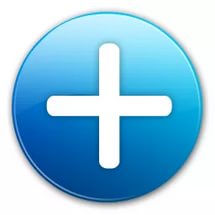 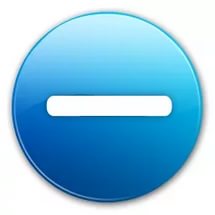 Уменьшение количества игроков в связи с удорожанием продукта
Установление заказчиком дополнительных требований к банкам-гарантам приводит к ситуации, когда для ряда компаний, которые обслуживаются не в крупных банках, получение гарантии является, фактически, невозможным 
Проблемы получения гарантии в крупных банках-партнерах  ГК РОСАВТОДОР:
Длительный срок рассмотрения
«Неподъёмность» пакета запрашиваемых документов
Отсутствие в штате субъекта МСП финансистов, умеющих  работать с банками - существенное увеличение сроков - немотивированный отказ со стороны банка в предоставлении гарантии
Необходимость твердых залогов – гарантийные депозиты, залог недвижимости и пр.
Отсечение
недобросовестных
игроков
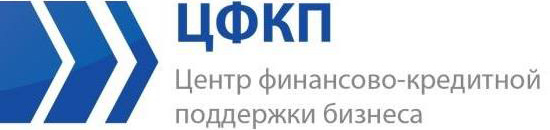 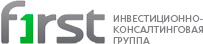 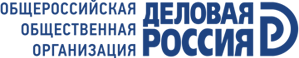 5
Гарантия исполнения и авансирования по контракту на примере ГК АВТОДОР
Проблема 2
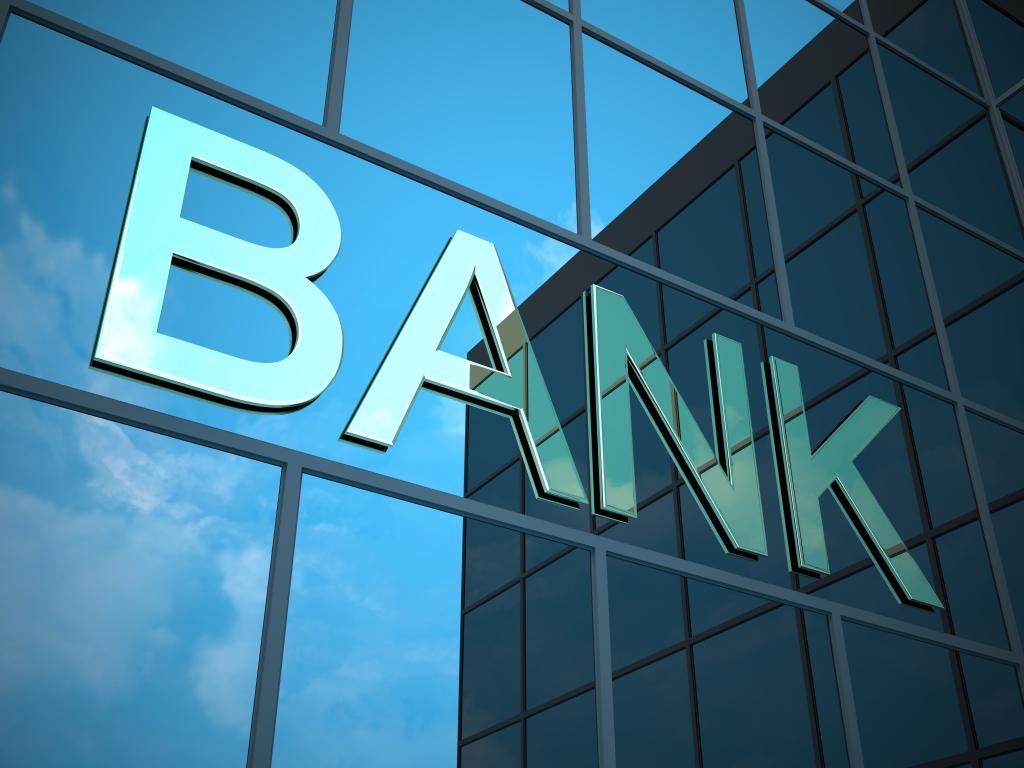 Требования к банкам гарантам: 
Наличие собственных средств (капитала) Гаранта в размере не менее 10 000 000 000 (десяти миллиардов) рублей.
Гарант должен иметь рейтинг международных рейтинговых агентств «Стэндард энд Пурс» (Standard & Poor’s), и/или «Мудис Инвестор Сервис» (Moody’s Investor Service) и/или «Фитч Рейтингз» (Fitch Ratings) не более чем на 3 (три) ступени ниже суверенного рейтинга Российской Федерации, присвоенного соответствующим рейтинговым агентством.
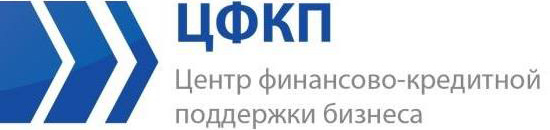 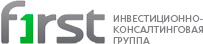 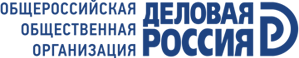 6
Гарантия исполнения и авансирования по контракту на примере ГК АВТОДОР
Проблема 2
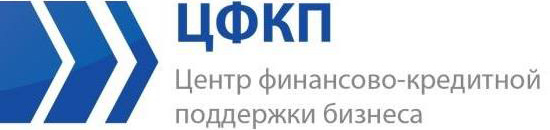 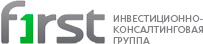 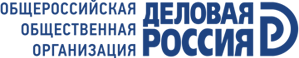 7
Решение
Финансовая доступность субъектов МСП на примере ГК АВТОДОР
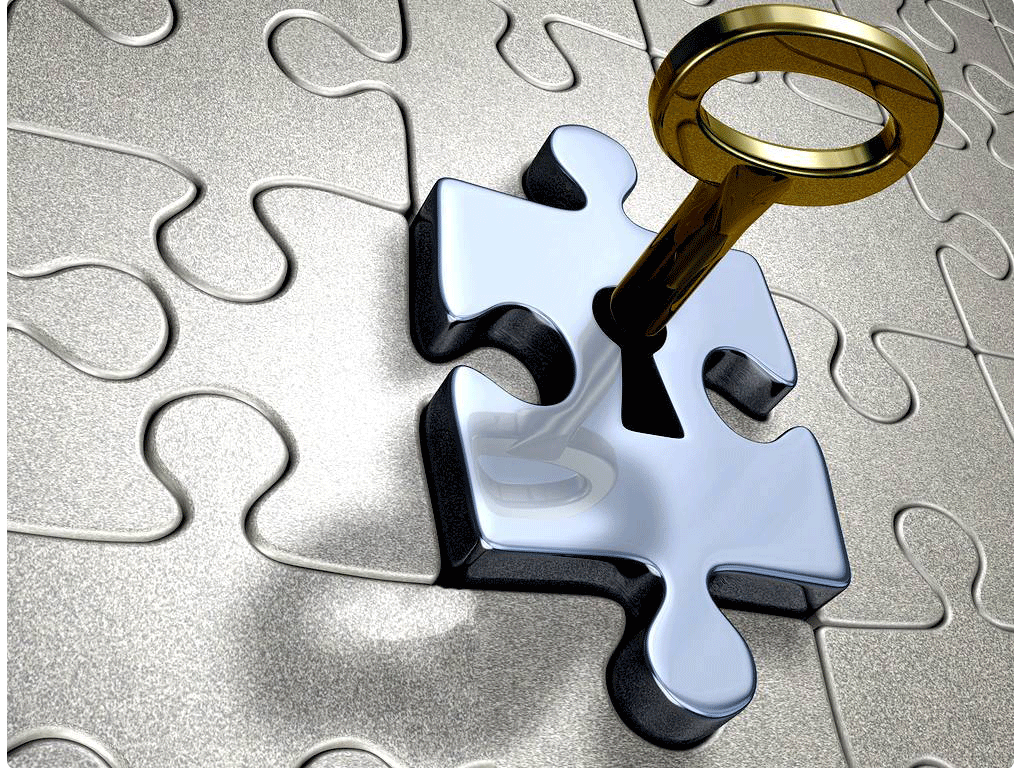 Развитие доступных финансовых продуктов с помощью финансовых институтов, узконаправленных на сектор 44, 223 и 185-ФЗ, где любой финансовый продукт возможно получить в течение 2-3 дней без залогов и обременений
Механизм получения тендерных займов суммой до 40 млн реализовывать через МФО, ориентированные на этот сегмент. Свыше 40 млн - через банки партнеры, где процесс занимает больше времени (однако, все-равно укладывается в нужные сроки) 
Возможность получения нескольких продуктов в режиме «одного окна», экономя время и трудозатраты – создание продуктового маркет-плэйс на торговой площадке
Определение в «едином окне» по каждому поставщику кредитного лимита, который позволяет ему точно знать, какой у него максимальный предел на рынке по получению гарантии на исполнение контракта
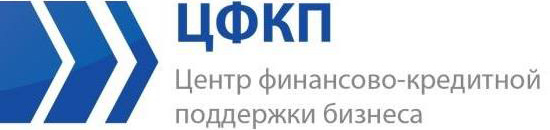 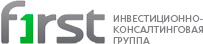 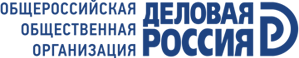 8
Повсеместный уход в «цифру»:
это уже происходит
Постепенное распространение он-лайн платформ не только отвечает потребностям массового потребителя, но и позволяет средним по размеру банкам достигать результатов, сопоставимых с результатами лидеров индустрии.
Топ-10 банков по количеству выданных банковских гарантий, Реестр БГ, 44-ФЗ за 1 кв 2017 года
Банки, активно использующие электронные платформы для продвижения своих продуктов
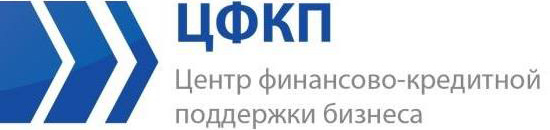 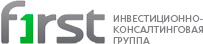 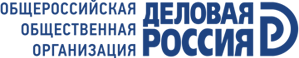 Скоринг vs посещение банка - 
возможность качественного закрытия 
сделки в рекордные сроки
Современные он-лайн платформы позволяют использовать технологии экспресс-скоринга кредитного качества заемщика, что радикально сокращает сроки принятия банками решений и заключения сделок – при сохранении качества кредитного анализа на приемлемом уровне.
Актуальный срок принятия решения и закрытия сделки в он-лайн – 1-2 рабочих дня.
Это срок становится нормой для большинства участников рынка.
Идентификация юридического лица:
Анализ безусловных и условных стоп-факторов
Скоринг – получение рейтинга благонадежности и финансовой устойчивости заемщика
Формирование пакета документов для принятия решения по сделке банком
Рассмотрение заявки, принятие решения по сделке, закрытие сделки
Не более 1-2 дней
Итоги 2016 г. Банковские гарантии – будущее, которое уже здесь
На первое место выходят технологии
Анализ Клиента строится по данным из открытых источников
Электронная цифровая подпись снимает региональные барьеры
Развиваются электронные агрегаторы – клиент может получить все в одном месте без комиссии посреднику
Финансирование можно получить не выходя из офиса
Клиент начинает выбирать банки
Скорость предоставления услуг растет – банковские гарантии за 2 дня
ИТ платформы предоставляют комплексные услуги
Растет роль общественных организаций
Финансирование контрактов на примере ГК АВТОДОР
Проблема 3 - Отсутствие оборотного           капитала  для исполнения контрактов.
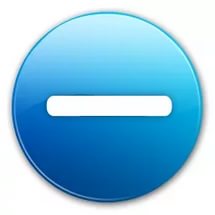 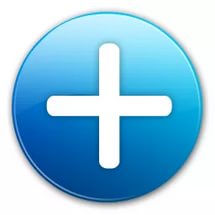 Если контракт предоставляется без авансового платежа - необходимо привлечение банковского финансирования  
Банки не готовы принимать на себя риски по финансированию заемщиков без предоставления залогов, которых у компании может не быть (как правило, в качестве залогов рассматривается недвижимость)
Отсечение
недобросовестных
игроков
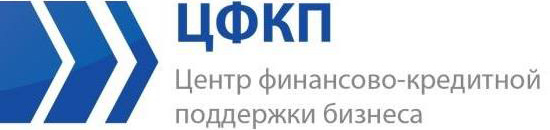 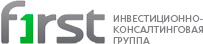 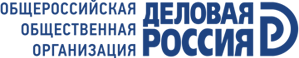 12
Финансирование контрактов на примере ГК АВТОДОР
Госфакторинг - одно из важнейших направлений поддержки субъектов малого и среднего предпринимательства Российской Федерации.
Факторинговое финансирование поставщиков, выполняющих государственный заказ, играет важную роль в экономическом развитии:
Упрощение доступа к финансовым ресурсам компаний, выполняющих государственный заказ
Повышение эффективности государственной закупочной деятельности (за счет повышения финансовой устойчивости поставщиков по государственным заказам)
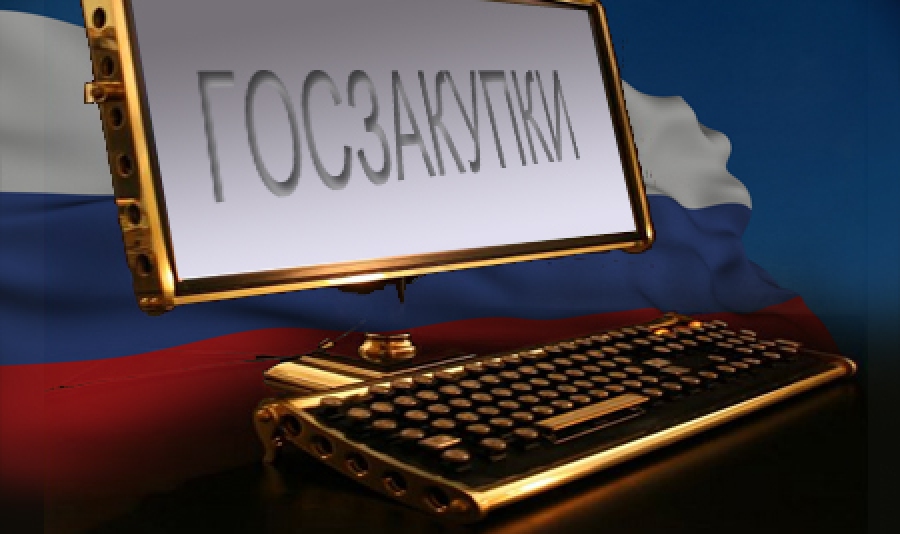 Государственные закупки в нынешних экономических условиях стали важнейшим институтом развития и инструментом поддержки экономики, в том числе малого и среднего бизнеса
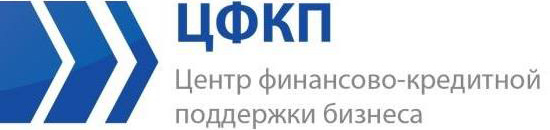 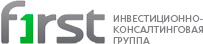 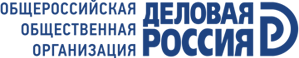 13
Госфакторинг – это

простой
удобный
быстрый
недорогой
способ привлечения финансирования для субъектов МСП при работе с госзаказом (44-ФЗ, 223-ФЗ)
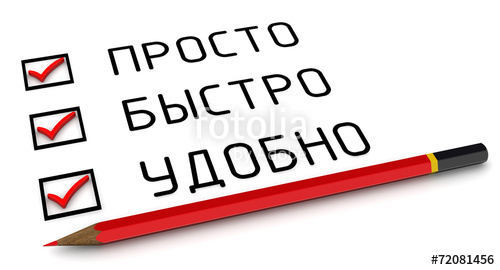 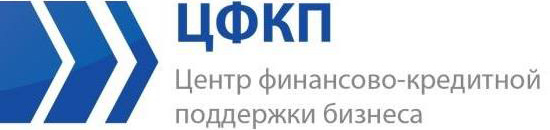 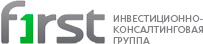 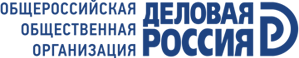 14
25 апреля 2017  - «Деловая Россия» и АО «Корпорация МСП» провели совместный круглый стол «Основные проблемы и особенности предоставления факторингового финансирования компаниям сектора МСП».
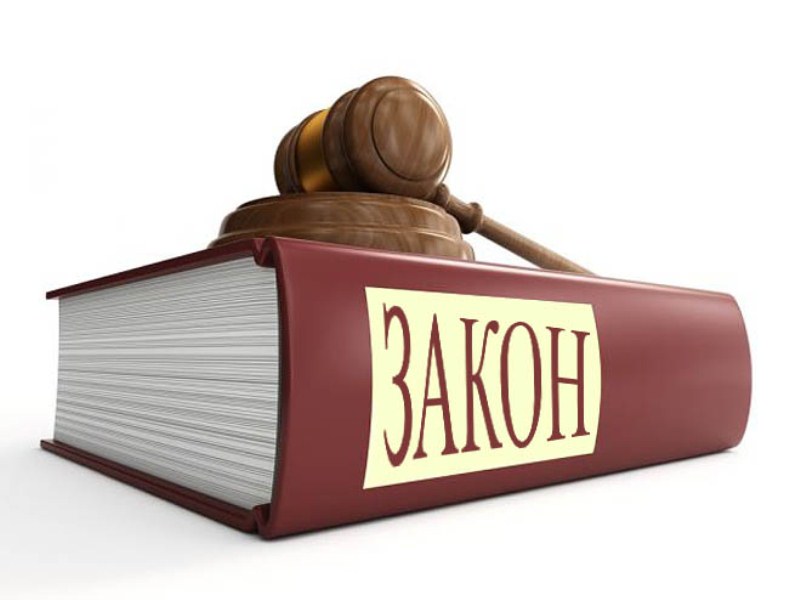 Успехи:
Сроки по отсрочке платежа не должны превышать тридцати дней
АО «Корпорация МСП» направила на согласование в Министерство экономического развития Законопроект, предусматривающий изменения пункта 7 ст. 448 Гражданского кодекса РФ и ч. 7 ст. 3 223-ФЗ 

Законопроект предусматривает: закрепление права поставщиков, которые являются субъектами МСП, уступать свои права денежного требования к заказчику за поставленные товары, выполненные работы, оказанные услуги независимо от способа осуществления закупки
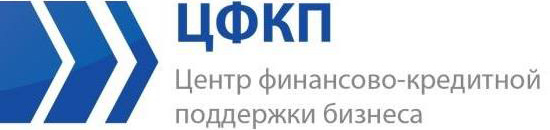 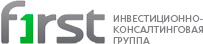 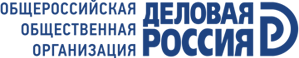 15
Предложения по развитию факторинга в ГК АВТОДОР
«Разрешение» работать с факторинговыми компаниями 
Формирование единой и доступной для всех методологии оценки факторинговых компаний 
Создание «единого окна», в т.ч. через ЭТП. Выработка единых стандартов, по которым должны работать факторинговые компании: набор документов, единая анкета, единый набор полей для ИТ ресурса, распространение по электронным площадкам для заведения заявок
4.  Проведение встреч с крупнейшими корпорациями на предмет:
предложение сформировать внутренние директивы по взаимодействию с факторами и подрядчиками в части факторинга
запуск мероприятий по развитию best-practice, доклады об успешных кейсах со стороны Факторов и Дебиторов
разработка и внедрение KPI за успешное внедрение факторинга в ГосКорпорациях и дочерних структурах
5.  Разработка и, при необходимости, внесение в законодательство типовой формы договора факторинга
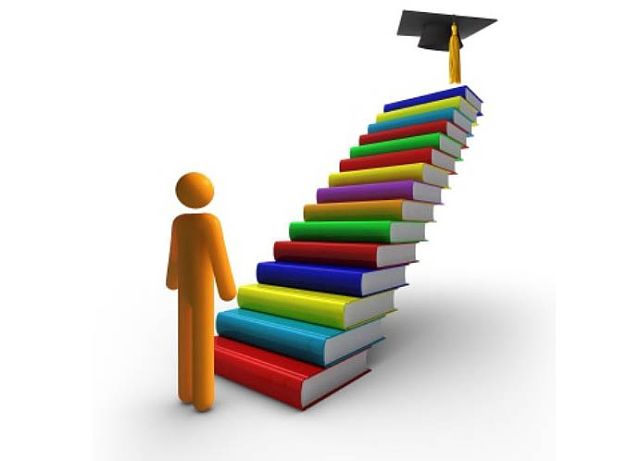 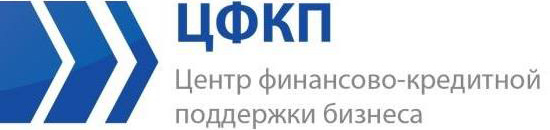 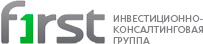 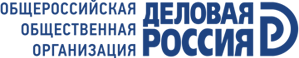 Предложения по развитию факторинга в ГК АВТОДОР
6.  Со стороны АО «Корпорация МСП» – разработка автоматизированного продукта по предоставлению обеспечения (поручительства/гарантий) по факторинговым сделкам для МСП
7. Создание единого информационного ресурса, по аналогии с ЕИС, но дополненного:
аналитикой
возможностью получить сделку (как для подрядчика, так и для фактора)
единой методологической базой.
едиными стандартами и верификацией факторов, дебиторов, исполнителей.
8. Создание единой системы, к которой могут подключаться вышеперечисленные лица. При подключении и потом при мониторинге компании проходят процедуру листинга (раскрывают информацию по стандартам и берут на себя обязательства). Оформляется все в виде договора присоединения и подписывается с помощью ЭЦП. Далее организуется биржа (marketplace), куда выкладываются как продукты факторов (ставки, условия), так и заявки на финансирование. Общение и подписание происходит электронно. 
9. Возможность запрета вторичной продажи долга.
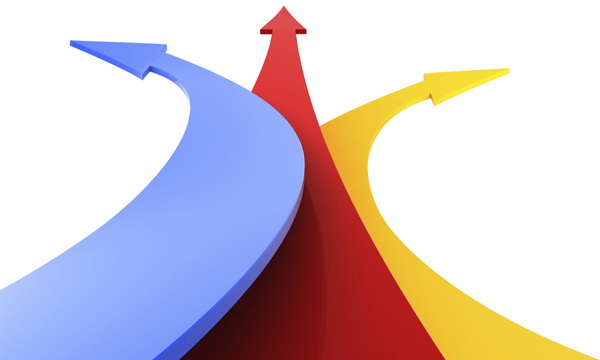 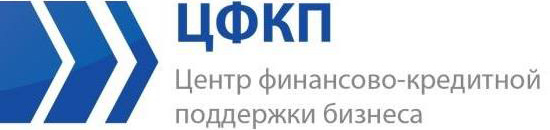 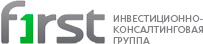 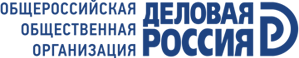 Решение
Финансирование контрактов на примере ГК АВТОДОР
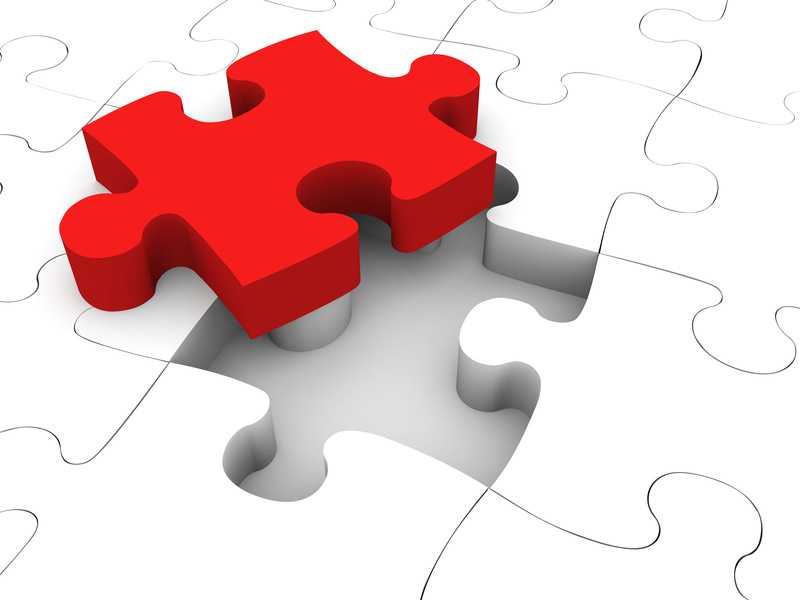 Активное продвижение продуктов с государственной поддержкой (Корпорация МСП, МСП-Банк, НГС)
Продукты для МСП должны быть быстрыми в предоставлении (онлайн сервис на электронной площадке, электронные сервисы – «магазины» и пр.) и понятными («если я плачу, то могу выбирать каким банком пользоваться и на каких условиях»)
Создание онлайн marketplace на площадке                                      https://etp-avtodor.ru/
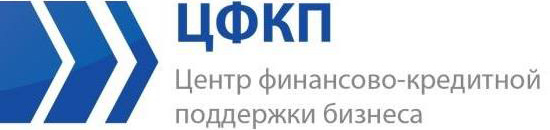 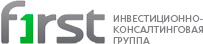 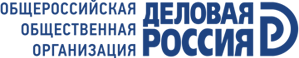 18
Биржа финансовых решений для субъектов МСП на ЭТП ГК АВТОДОР
MARKETPLACE
ГАРАНТИЙНЫЙ БИЗНЕС
ОБЛАКО ДЛЯ БАНКОВ
БАНКИ-ПАРТНЕРЫ
Опыт создания и использования
 Технология
 API
Кабинет клиента
 Кабинет банка
 Источники данных
 Скоринг
Маркетинг
 Методология
 Процессы
 Модель кросс-продаж
 Отчетность
Расширение каналов продаж
 Генерация потока клиентов
 Стабилизация портфеля и его динамики
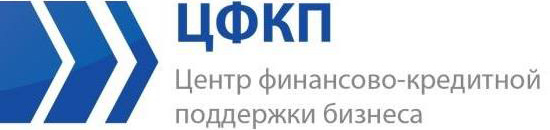 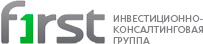 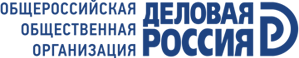 19
АНО «Центр финансово-кредитной поддержки»
Необходима ежедневная поддержка в работе с финансовыми организациями и институтами развития: 

Банковские гарантии;
Кредиты
Гранты, субсидии, займы
Государственные контракты




Задача – упростить доступ предпринимателей к кредитным, инвестиционным  ресурсам, мерам Государственной поддержки
Создание АНО «Центр финансово-кредитной поддержки»
Миссия - Повышение доступности финансовых инструментов для предпринимателей в РФ 
Цели:
Информирование контролирующих инстанций и регулятора о реальной работе финансовых организаций и институтов развития 
Выработка и продвижение предложений и инициатив по результатам мониторинга 
Мониторинг и поддержка работы предпринимателей во взаимодействии с финансовыми организациями и институтами развития
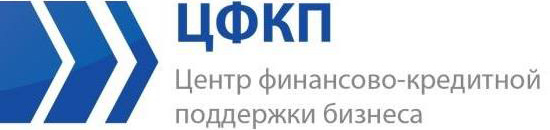 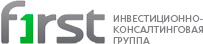 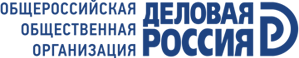 Инвестиционный лифт – механизм, внедренный в рамках поддержки проектов субъектов МСП в сфере несырьевого экспорта в апреле 2016 г. и предусматривающий вовлечение ведущих институтов развития России в процесс финансовой поддержки субъектов МСП
Институты развития, участвующие в «Инвестиционном лифте»:
Роль ЦФКП в Инвестиционном лифте
Проверка компании на соответствие требованиям Институтов развития. 
Проверка проектов на соответствие программам Институтов развития
В случае выявления соответствия двум и более продуктам разных институтов - предложение клиенту воспользоваться ими одновременно
Передача структурированного под необходимые требования проекта в Институты развития
Полное сопровождение реализации проекта в Институтах развития
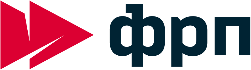 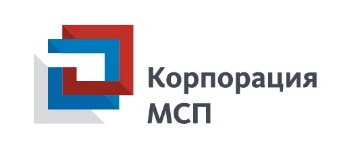 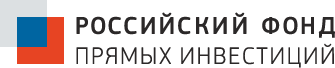 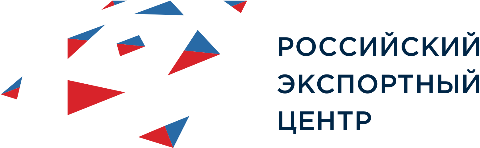 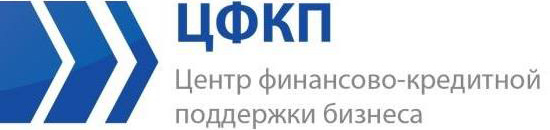 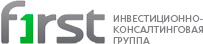 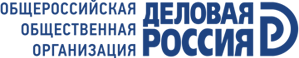 Финансирование в рамках Корпоративного канала Корпорации МСП
Заемщик
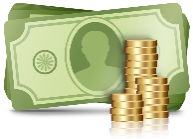 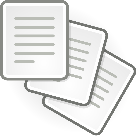 Банки
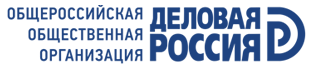 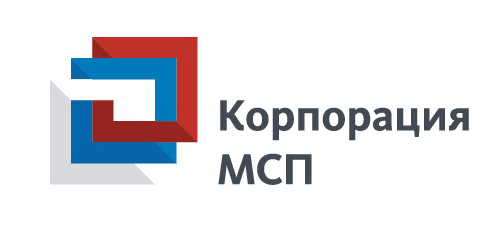 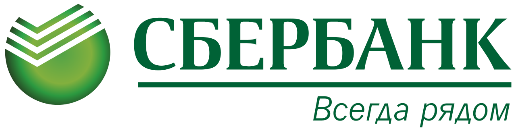 Предпринимательское сообщество 
10 рабочих дней
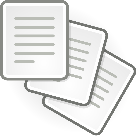 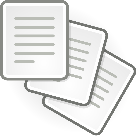 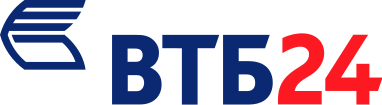 10 рабочих дней
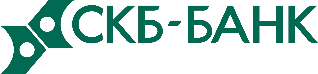 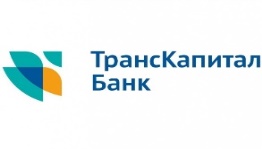 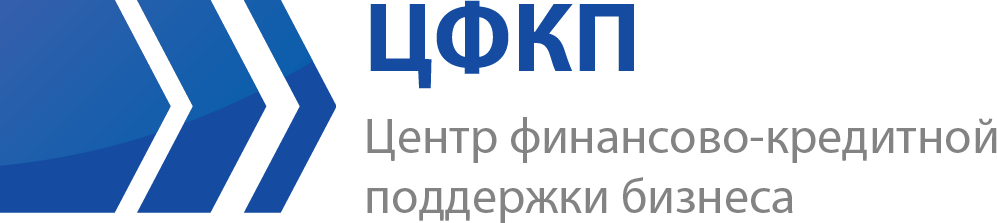 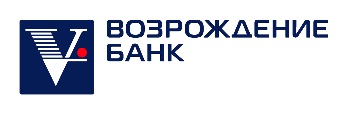 Предварительный акцепт заявки;
Отработка в рамках инвестиционного лифта;
Рассмотрение заявки;
Одобрение;
Финансирование;
Консультации;
Помощь в оформлении документов;
Контроль прохождения заявки;
Организация взаимодействия
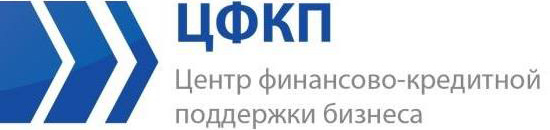 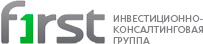 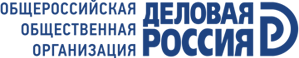 Необходимость заключение Соглашения между Деловой Россией и ГК Автодор
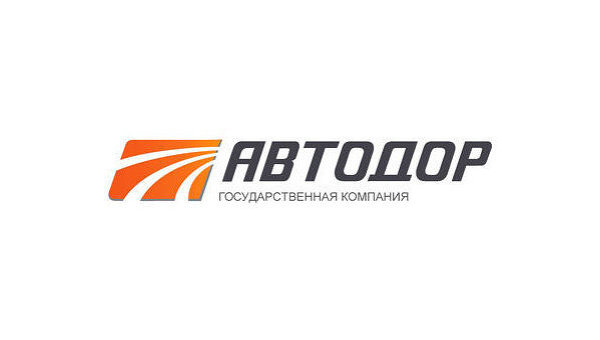 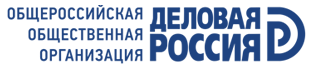 Соглашение
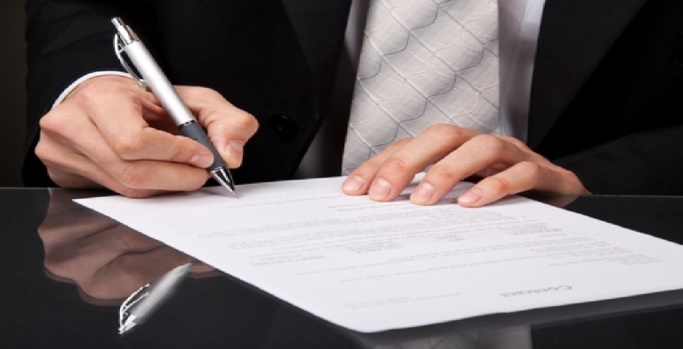 Цель - снятие административных, финансовых и информационных барьеров для субъектов МСП при участии в закупках и поставке товаров, выполнении работ и оказании услуг Государственной компании и иным обществам, входящим в ГК «Автодор».
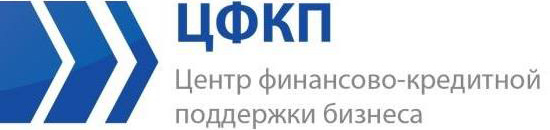 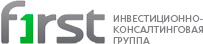 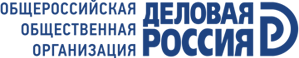 23
Соглашение между Деловой Россией и ГК «Автодор»
Обеспечение четких и прозрачных процедур аккредитации субъектов МСП в целях их присоединения к Программе партнерства.
Проведение конференций, информационных семинаров, открытых обсуждений с Участниками Программы партнерства по вопросам осуществления закупочной деятельности Государственной компании и иных обществ, входящих в ГК «Автодор».
Организация обучения специалистов различных категорий Участника Программы партнерства положениям и требованиям стандартов Государственной компании и иных обществ, входящих в группу компаний «Автодор».
Организация нотификации органов по сертификации на право проводить оценку соответствия систем менеджмента качества Участника Программы партнерства.
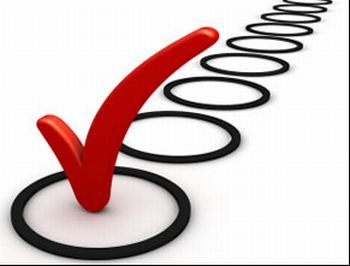 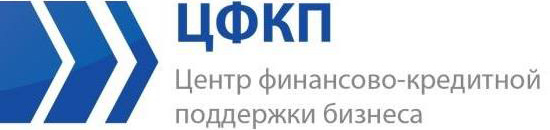 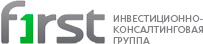 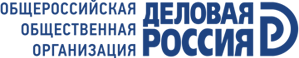 24
Соглашение между Деловой Россией и ГК Автодор
Организация Конференций с поставщиками по вопросам участия в закупочной деятельности (10 шагов поставщика), в т.ч. обеспечения доступа к финансовым ресурсам.
Повышение доступности кредитных (финансовых) ресурсов для поставщиков в целях обеспечения заявки, обеспечения исполнения контракта.
Информирование поставщиков о существующих мерах государственной финансовой поддержки.
Проведение совместных с центральным банком мероприятий, направленных на увеличение количества банков, имеющих право выдавать банковские гарантии. 
Проведение мероприятий, направленных на увеличение числа аккредитованных банков торговой площадкой ГК «Автодор», способных выдавать кредитные ресурсы в целях обеспечения заявок
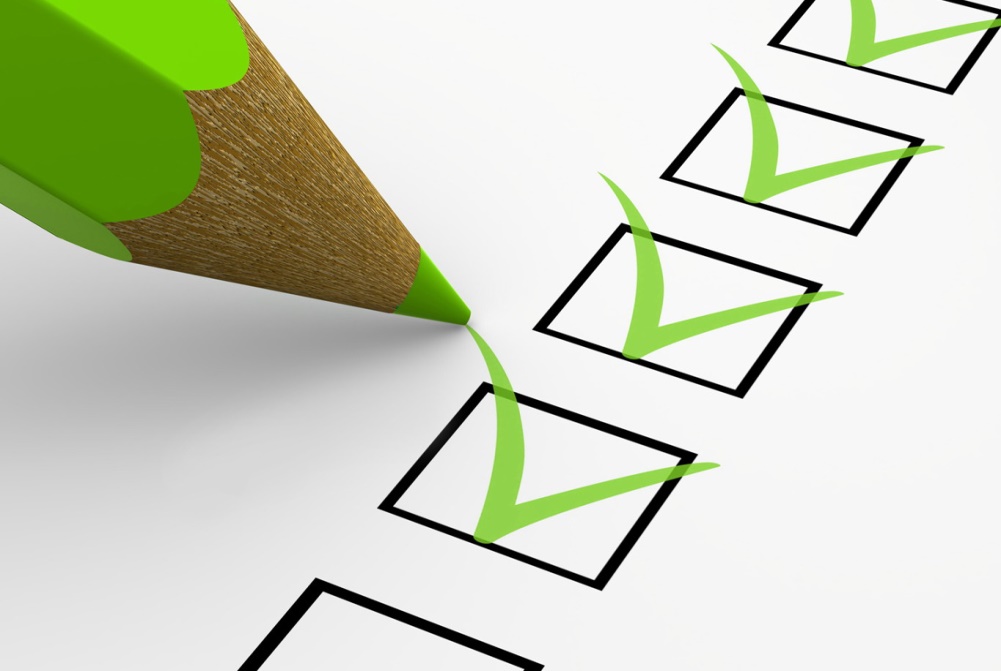 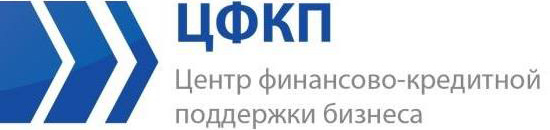 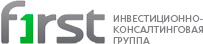 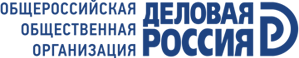 25
Алексей Порошин
Член Генерального совета,
Сопредседатель Центра финансово-кредитной поддержки
ДЕЛОВАЯ РОССИЯ
+7(495)150-43-01
cfkp@deloros.ru

МЫ НА ВАШЕЙ СТОРОНЕ!